A Preliminary Geology-BasedNatural Gas Resource Assessment of theMarcellus Shale for West VirginiaAAPG 2013 Annual Convention & ExhibitionPittsburgh, PA
Susan Pool                  Ray Boswell                  J. Eric Lewis                  Jonathan P. Mathews

       WVGES                        USDOE/NETL                      WVGES                                   Penn State
Presentation Outline
Background

 Purpose

 Methodology and Data

 Preliminary Results

 Future Work
2
2
Background
Because of interest in and activity related to Marcellus Shale,
WVGES is examining basic data, much of which is new, as well as
updating and developing Marcellus-specific materials.
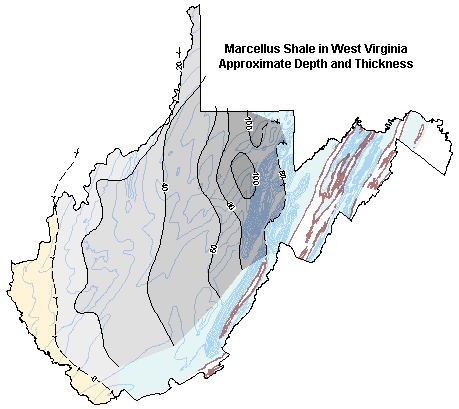 Example of some
current WVGES materials

which are a mix
of newer and older
data and maps.
WVGES
1980, 2012
Background                 Purpose                 Methodology/Data                 Preliminary Results                 Future Work
3
Purpose
The purpose of the study is to:

Collect and investigate basic geologic data

Conduct preliminary resource assessment

Identify requirements to improve assessment

Make selected data and maps available and            
      provide an up-to-date web-based GIS map application

Investigate development of a framework for the State to evaluate other petroleum resources
Background                 Purpose                 Methodology/Data                 Preliminary Results                 Future Work
4
Purpose
Key research questions for the project include:
How much natural gas is likely to be contained
in the Marcellus Shale underlying West Virginia?


 How is the gas distributed?


How do the key parameters that affect
gas recoverability vary geographically?
Background                 Purpose                 Methodology/Data                 Preliminary Results                 Future Work
5
Methodology and Data
Approaches to estimating natural gas resource volumes for continuous unconventional reservoirs include:

those that use production data
to estimate technically-recoverable resources directly

and

those that use geologic data
to estimate total original gas-in-place.
Background                 Purpose                 Methodology/Data                 Preliminary Results                 Future Work
6
Methodology and Data
Both methods have advantages and disadvantages, but 
ultimately the two approaches can be combined                                                         to obtain a fuller understanding of the resource and its potential.
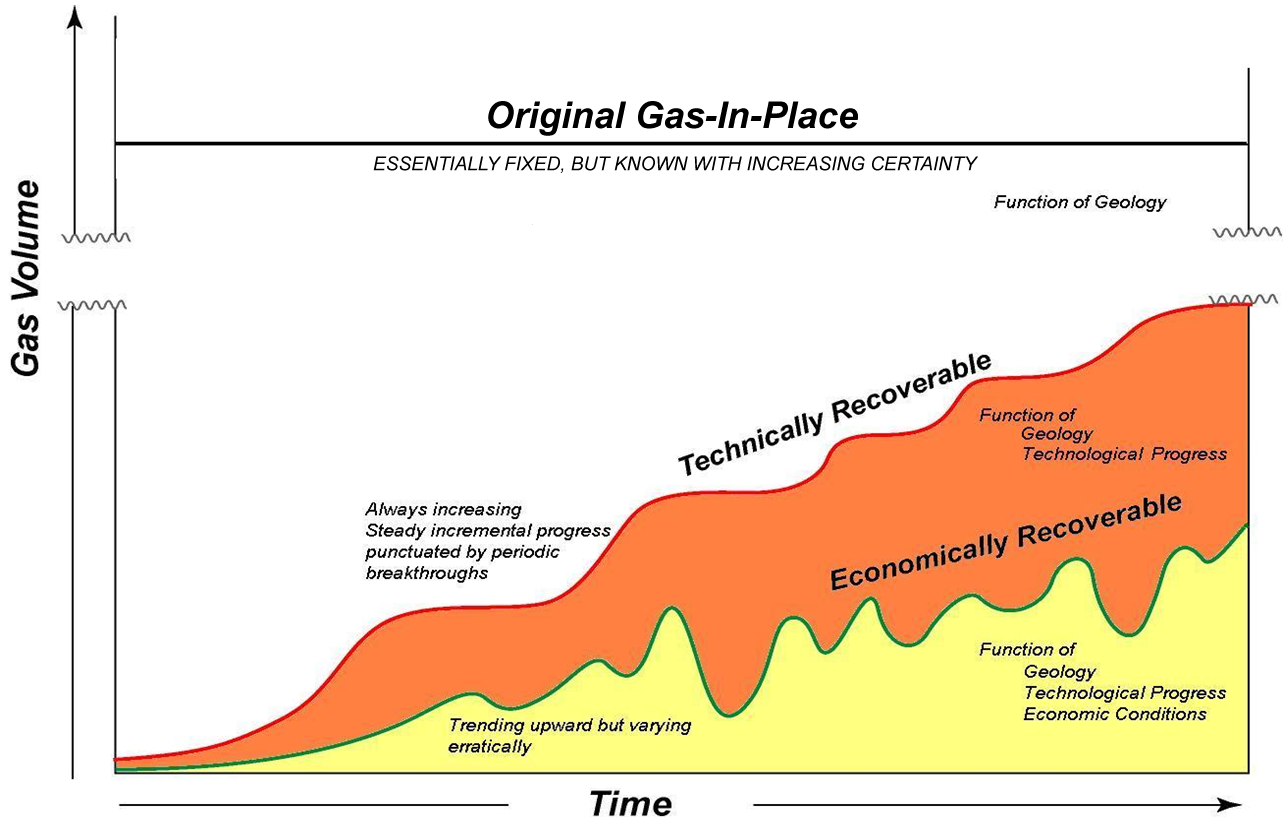 By using both approaches, we may be able to estimate and capture
the evolution or recovery factors.
Background                 Purpose                 Methodology/Data                 Preliminary Results                 Future Work
7
Methodology and Data
The study will be divided into 2 phases to
accomodate both approaches.

Phase 1 will use the geology-based approach to
estimate total original gas-in-place.
total original gas-in-place =   
free gas-in-place + adsorbed gas-in-place

Free Gas-In-Place
GIPfree = (feff * (1 – Sw) * Hfm * Agc) / FVF

Adsorbed Gas-in-Place
GIPadsorb = Gc * rfm * Hfm * Agc
Background                 Purpose                 Methodology/Data                 Preliminary Results                 Future Work
8
Methodology and Data
Where will all of the data be obtained?
Hfm , rfm , f, and Sw
are derived from well  logs 
with
f and Sw  adjusted for  Vsh and Vker

TOC
is taken from published core-based studies

Gc 
is determined from TOC and pressure

FVF 
is derived from temperature, pressure, and gas compressibility
Background                 Purpose                 Methodology/Data                 Preliminary Results                 Future Work
9
Methodology and Data
The study is being conducted using public data from:
Well logs (WVGES, IHS)
Depth / Thickness / Extent
Porosity
Resistivity
Temperature

Literature (WVGES, USGS, U.S. DOE/EGSP, WVU)
Vitrinite reflectance data
Core data
Volume of shale
Volume of kerogen
Total organic carbon

Operator reports (WVGES)
Pressure
Production volumes
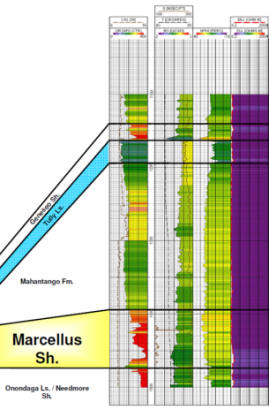 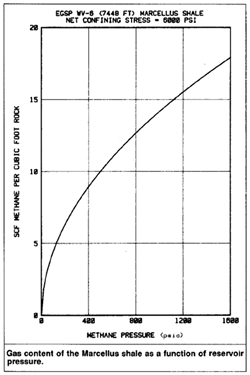 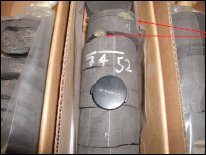 Source:  IGT, 1986
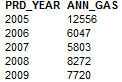 Background                 Purpose                 Methodology/Data                 Preliminary Results                 Future Work
10
Methodology and Data
However, the study could be improved with
additional data from core related to:
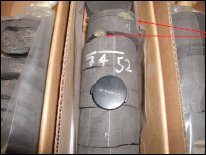 Porosity
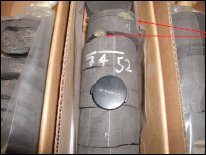 Volume of shale -
Volume of kerogen -
Total organic carbon
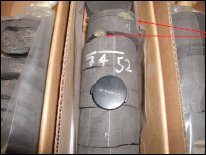 Gas content and 
Total organic carbon-gas content functions
Background                 Purpose                 Methodology/Data                 Preliminary Results                 Future Work
11
Methodology and Data:
Phase 1 Assessment Steps
Select wells

Correlate well logs

Extract data from well logs

Derive additional required data

Characterize reservoir

Estimate volumes

Correct and refine data as necessary
Marcellus Shale
Resource Assessment
Study Wells
Background                 Purpose                 Methodology/Data                 Preliminary Results                 Future Work
12
Methodology and Data:
Step 1—Select Wells
Based on
Vertical wells
Geographic distribution
Log availability
GR, POR, RES
Newest vintage
Digital data
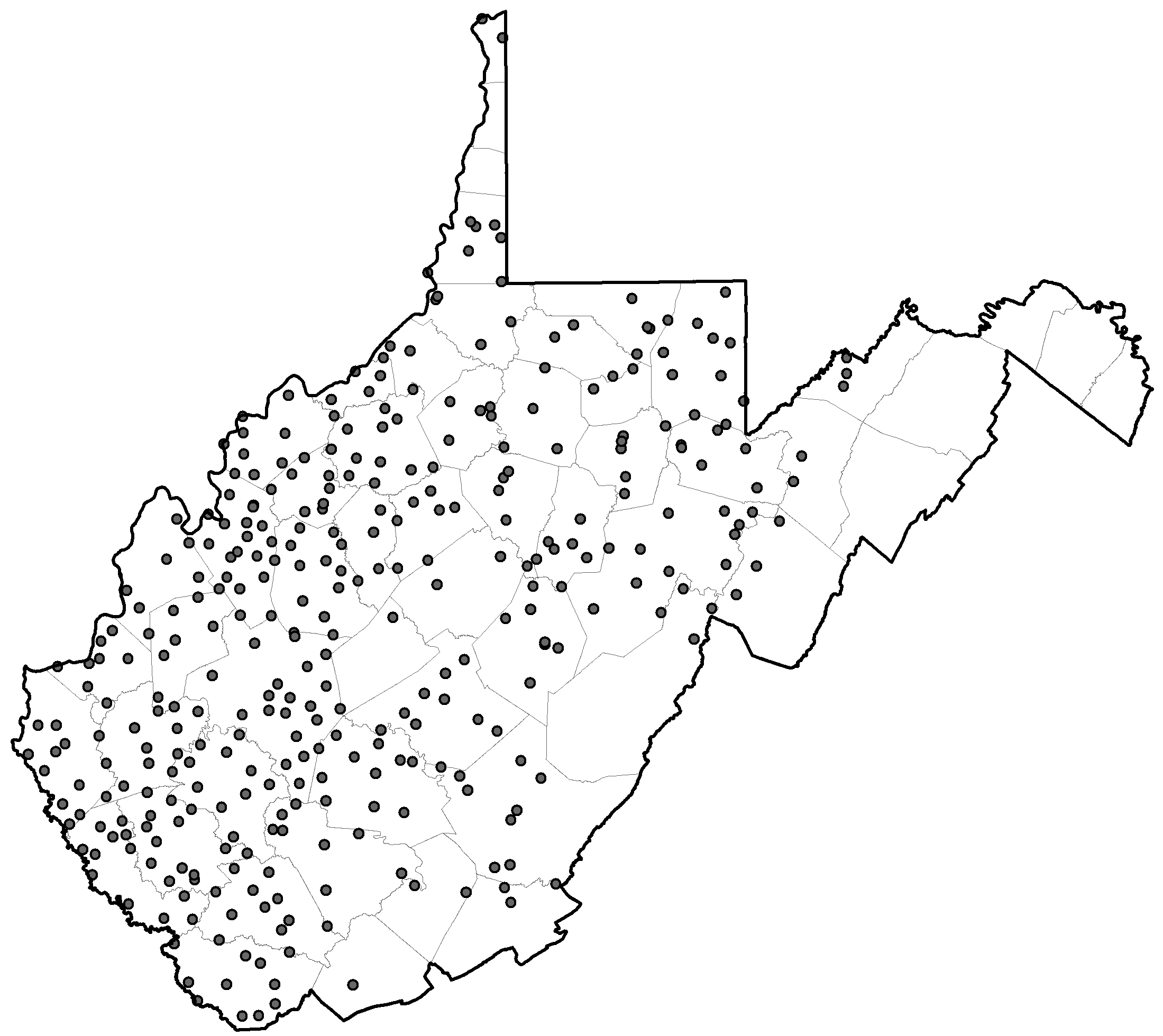 Marcellus Shale
Reservoir Characterization
Study Wells in Gray
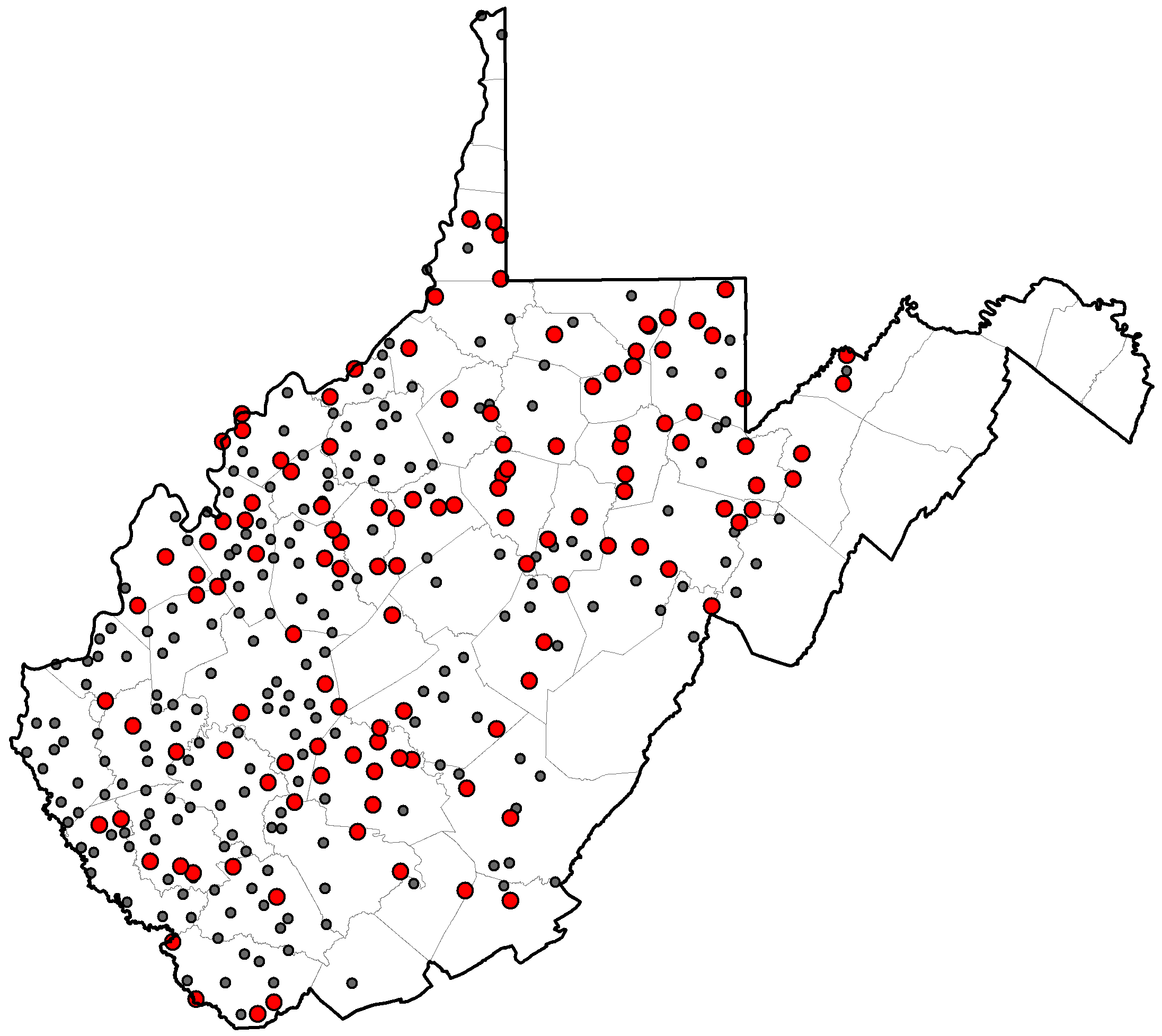 Marcellus Shale
Volumetric Estimation
Study Wells in Red
Background                 Purpose                 Methodology/Data                 Preliminary Results                 Future Work
13
Methodology and Data:
Step 2—Correlate Well Logs
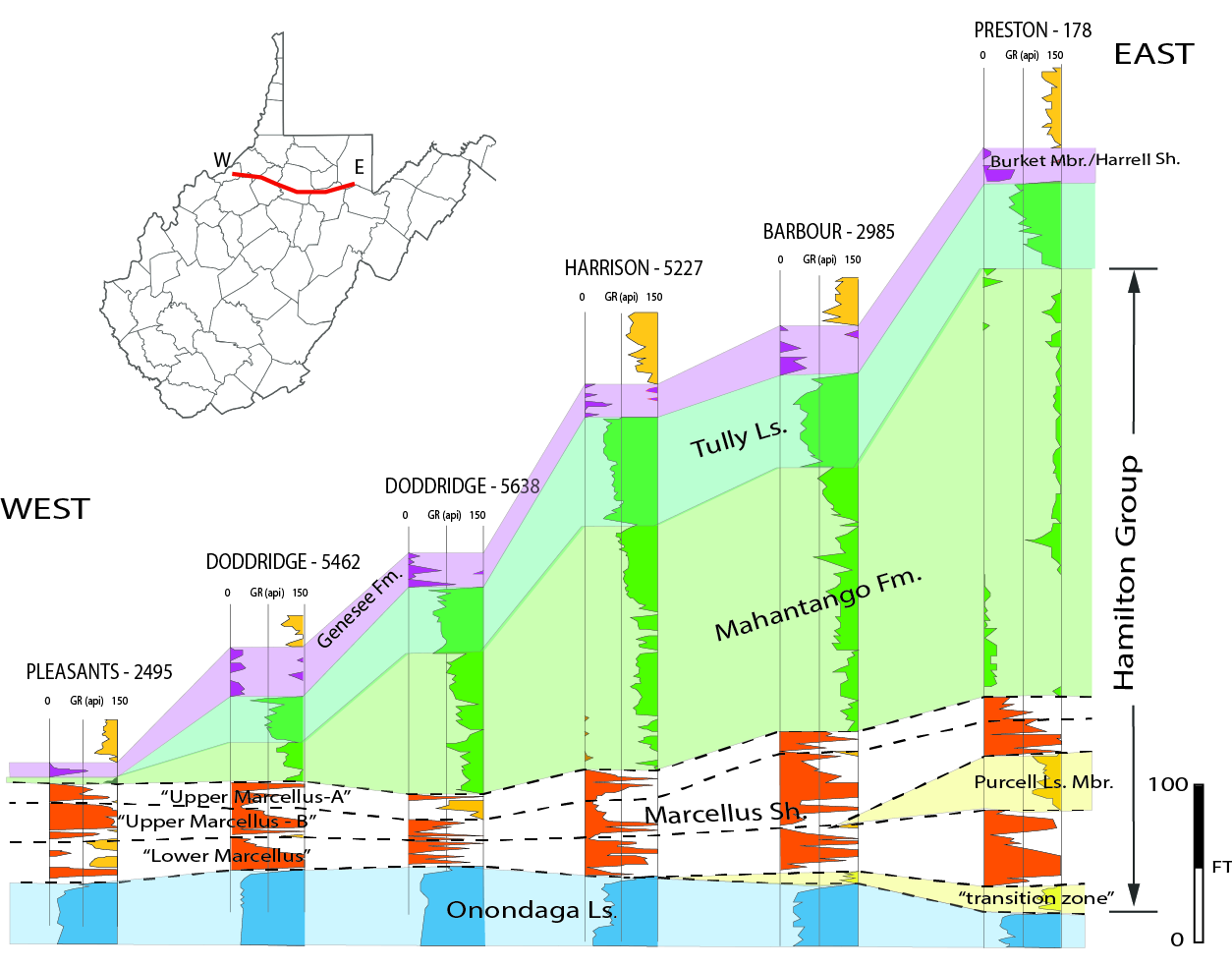 Harrell Shale (Burket Member)/
Genesee Formation (Geneseo Member)


Tully Limestone


Mahantango Formation


“Upper Marcellus-A”


“Upper Marcellus-B”


Purcell Limestone Member


“Lower Marcellus”


“transition zone”
X-section image – in development
Background                 Purpose                 Methodology/Data                 Preliminary Results                 Future Work
14
Methodology and Data:
Step 3—Extract Data from Well Logs
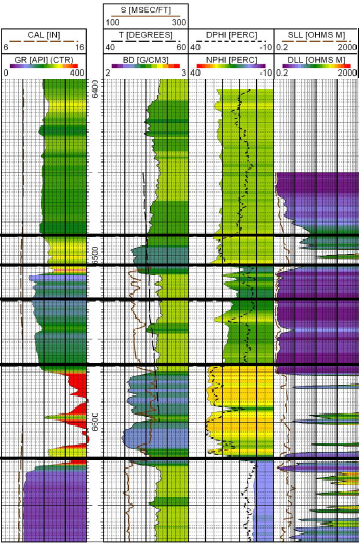 Depth

Thickness

Porosity

Resistivity

Temperature
Marcellus
Background                 Purpose                 Methodology/Data                 Preliminary Results                 Future Work
15
Methodology and Data:
Step 4—Derive Additional Required Data
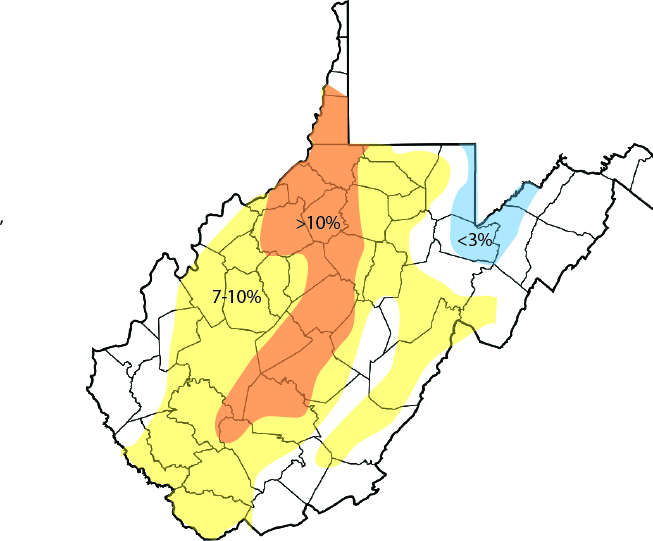 “Upper Marcellus”
Total Organic Carbon
(in Percent)
extrapolated from data in 
            Wang 2012
Derive:
LOM
TOC
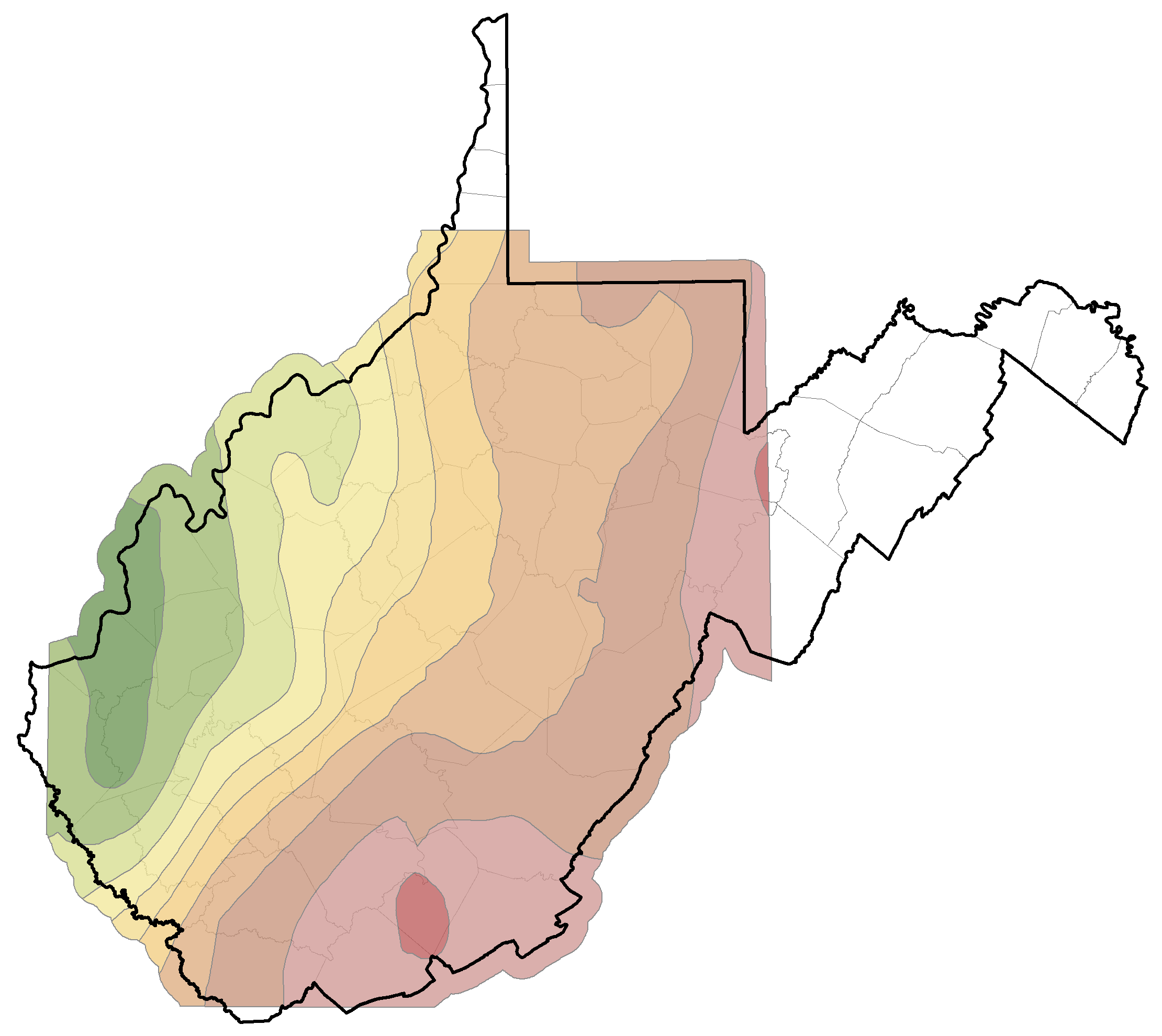 Marcellus Shale
Level of Organic Maturity
derived from USGS/WVGES 
vitrinite reflectance data
Derived from
data in USGS/WVGES
(2005)

Extrapolated from
data in Wang
(2012)

Calibrated to
limited public
core data 
EGSP WV#6
EGSP WV#7
Others
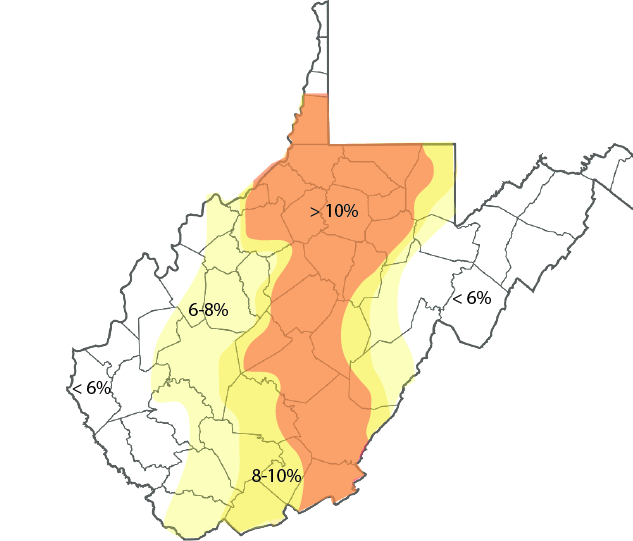 “Lower Marcellus”
Total Organic Carbon
(in Percent)
extrapolated from data in 
            Wang 2012
Background                 Purpose                 Methodology/Data                 Preliminary Results                 Future Work
16
Methodology and Data:
Step 4—Derive Additional Required Data
“Upper Marcellus”
Volume of Shale
(in Percent)
extrapolated from data in
Wang 2012
And, derive:  Vsh
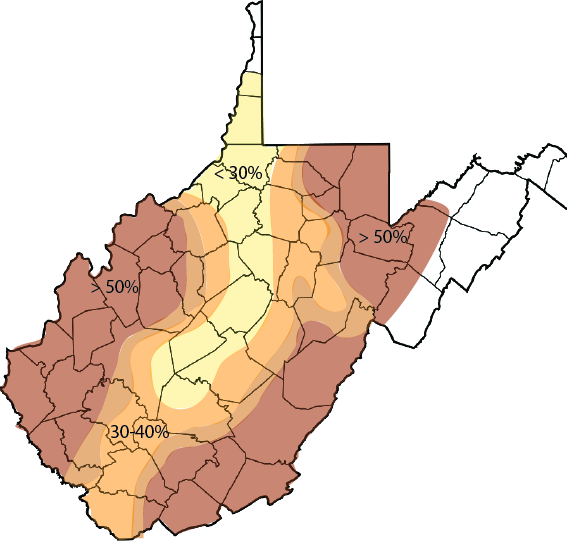 Extrapolated from data in Wang(2012)

Calibrated to limited public core data 
EGSP WV#6, EGSP WV#7, Others
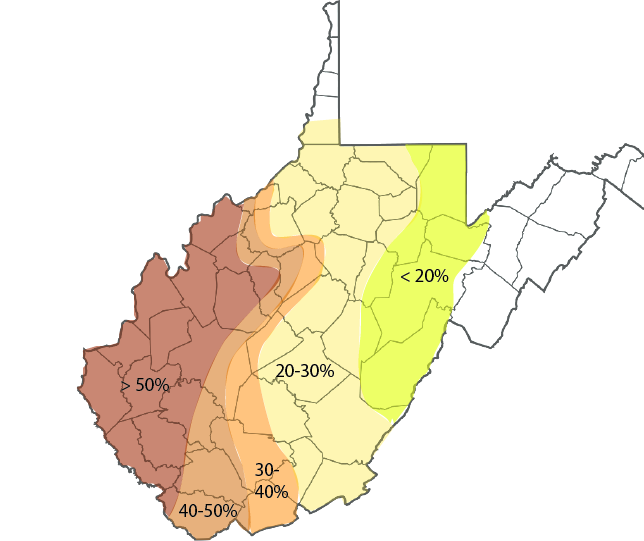 “Lower Marcellus”
Volume of Shale
(in Percent)
extrapolated from data in
Wang 2012
Background                 Purpose                 Methodology/Data                 Preliminary Results                 Future Work
17
Preliminary Results:
Step 5—Characterize Reservoir
Develop:
pressure and
temperature maps
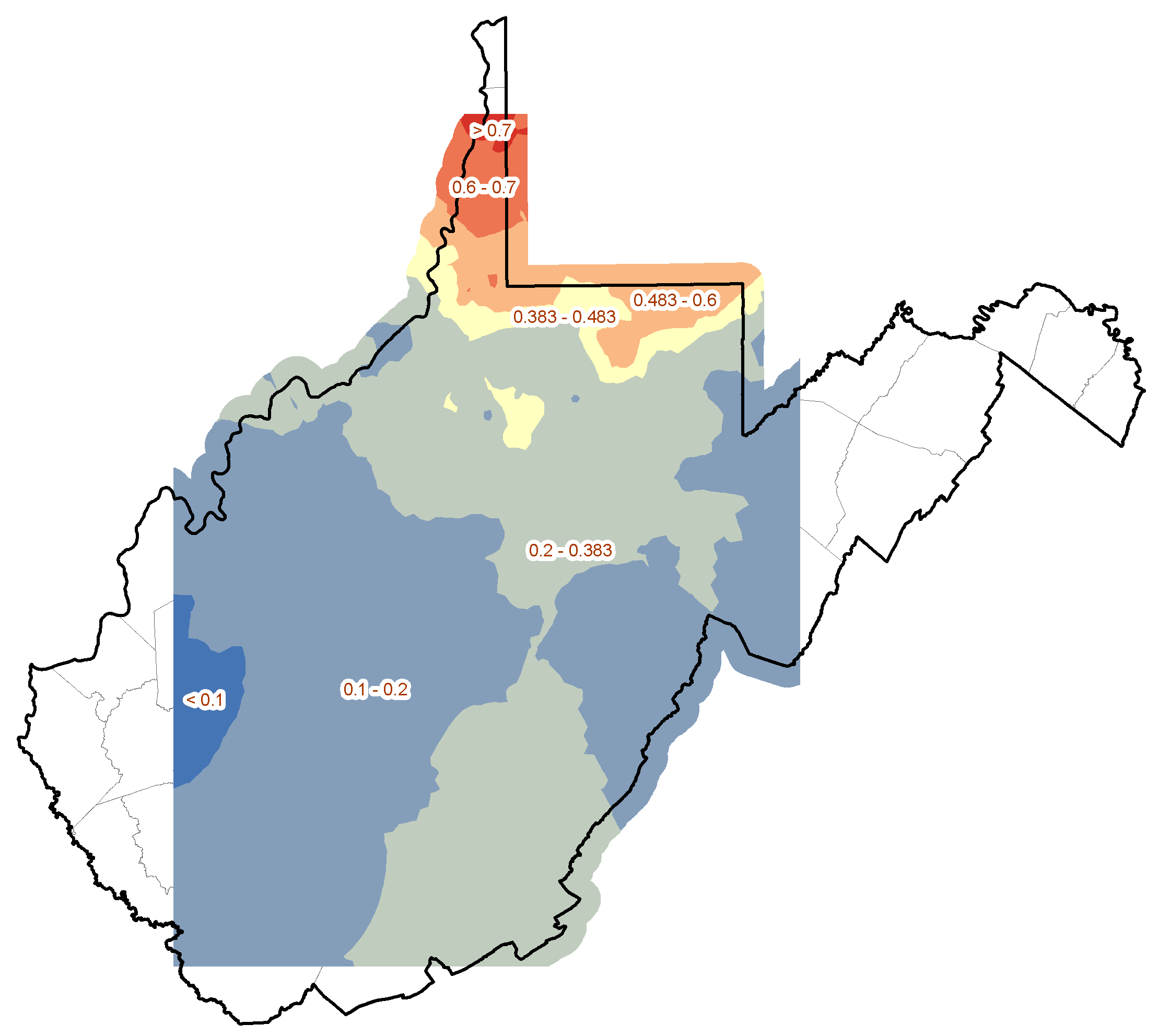 Marcellus Shale
Pressure Gradient
(in psi/ft)
from operator–reported data
Marcellus Shale
Temperature
(in degrees F)
derived from well log data
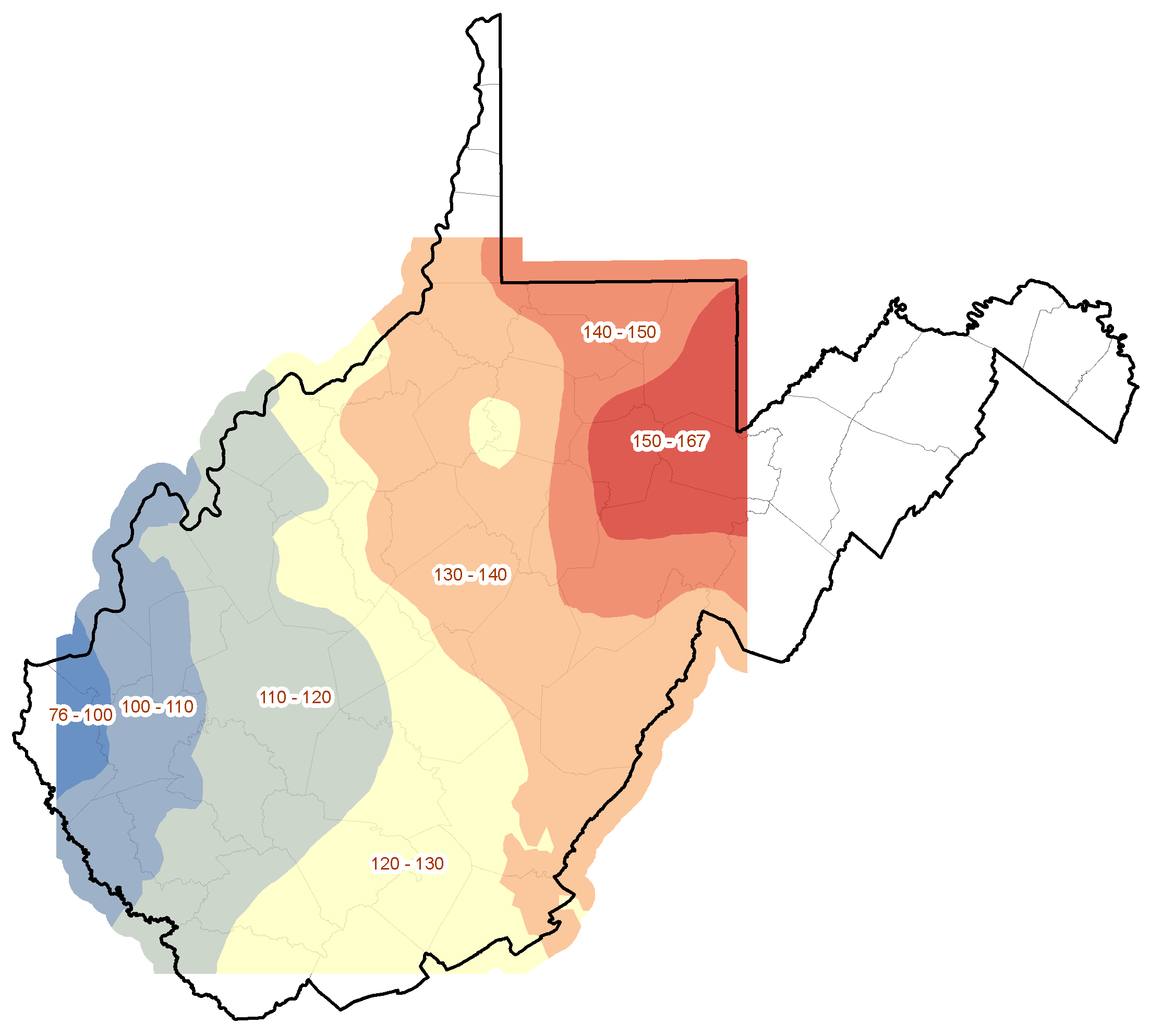 Background                 Purpose                 Methodology/Data                 Preliminary Results                 Future Work
18
Preliminary Results:
Step 5—Characterize Reservoir
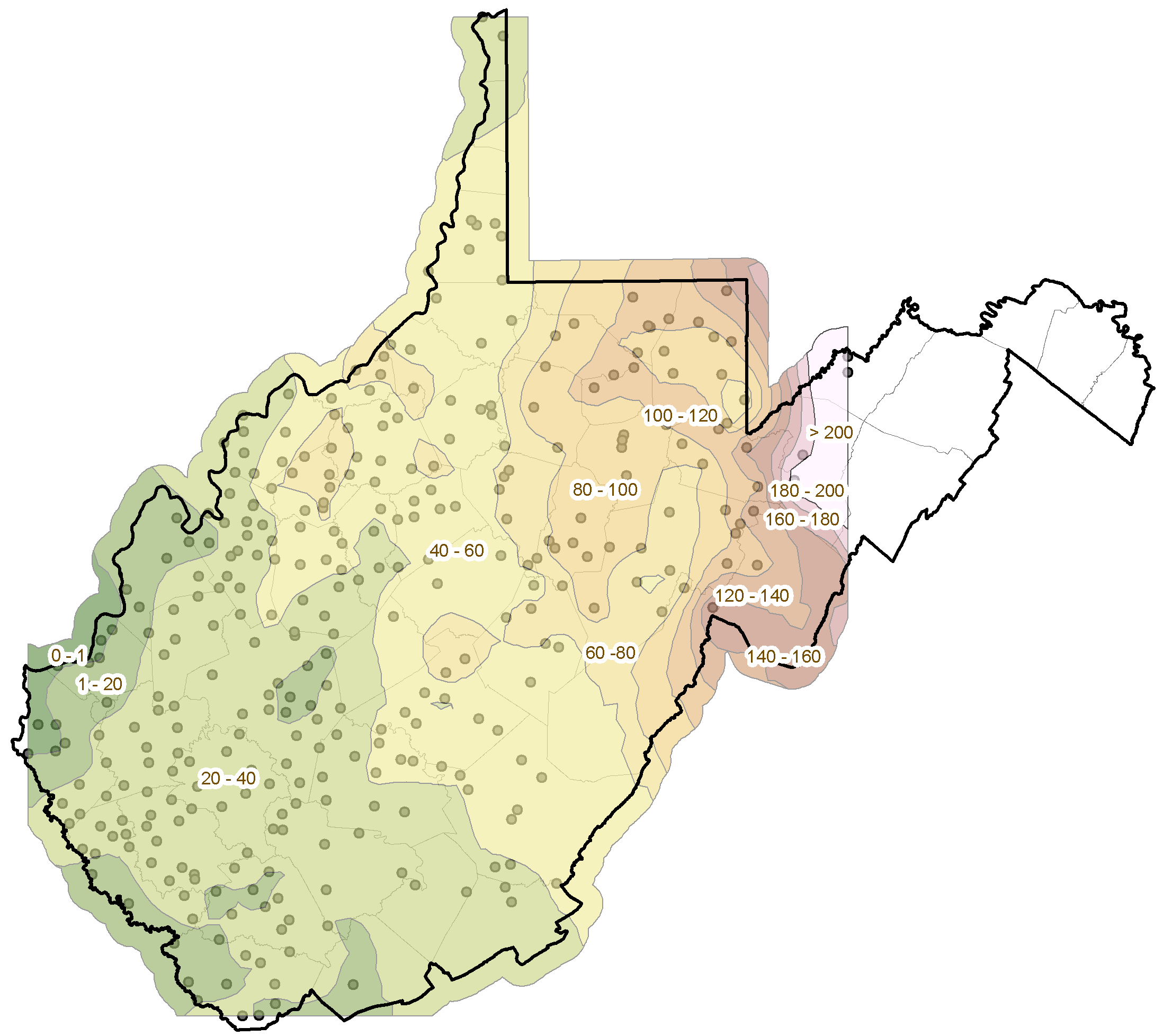 Marcellus Shale
“Upper-A”; “Upper-B” and “Lower”
Thickness (in feet)
derived from well log data
Develop:
additional basic maps such as thickness
Background                 Purpose                 Methodology/Data                 Preliminary Results                 Future Work
19
Preliminary Results:
Step 5—Characterize Reservoir
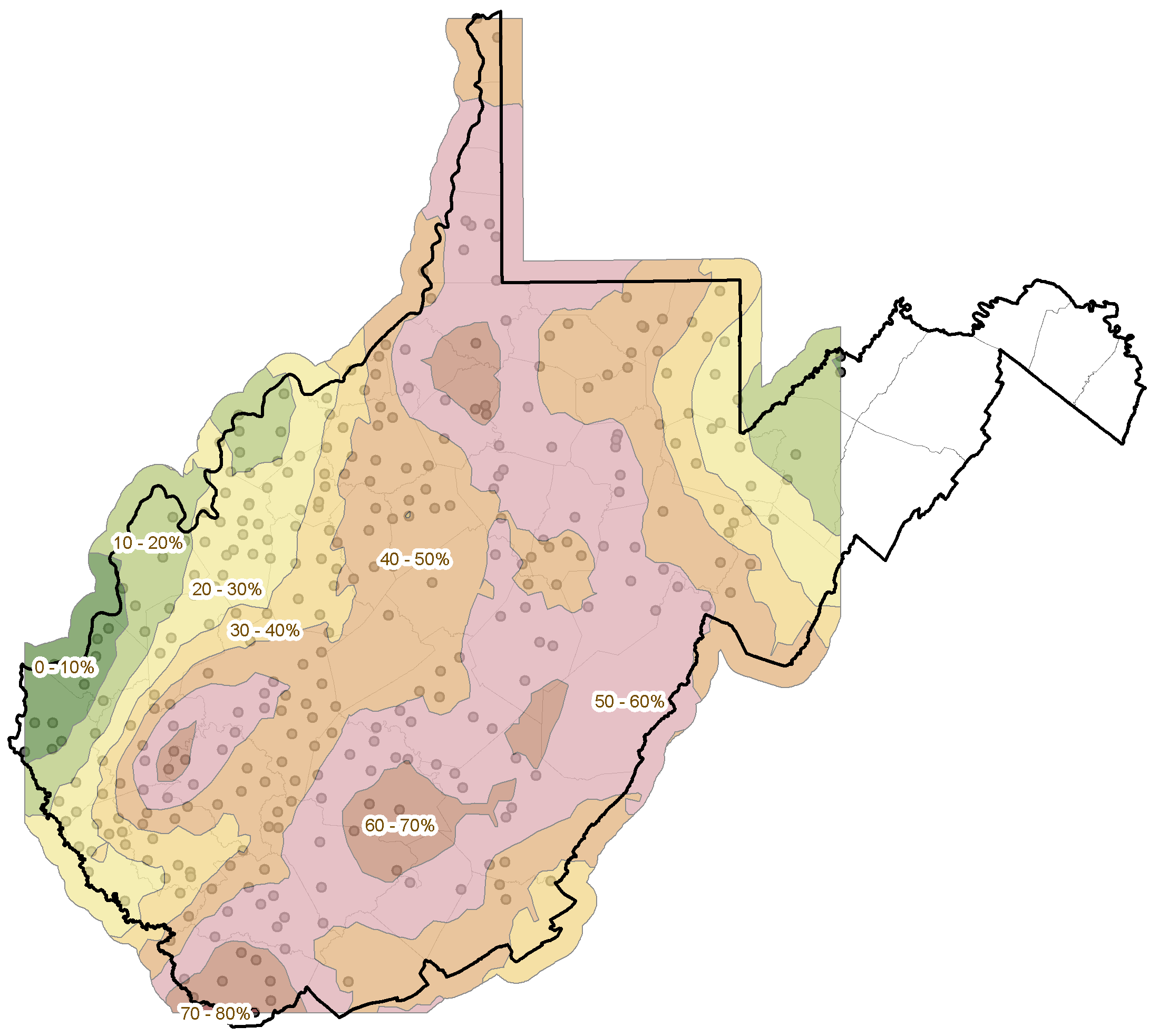 Marcellus Shale
“Upper-A”; “Upper-B” and “Lower”
Percentage of the Interval
100 API Over Gamma Ray Baseline
derived from well log data
Develop:
specializedmaps
such as high organic content
Background                 Purpose                 Methodology/Data                 Preliminary Results                 Future Work
20
Preliminary Results:
Step 6—Estimate Volumes
Develop:
basic
map
related to volumes
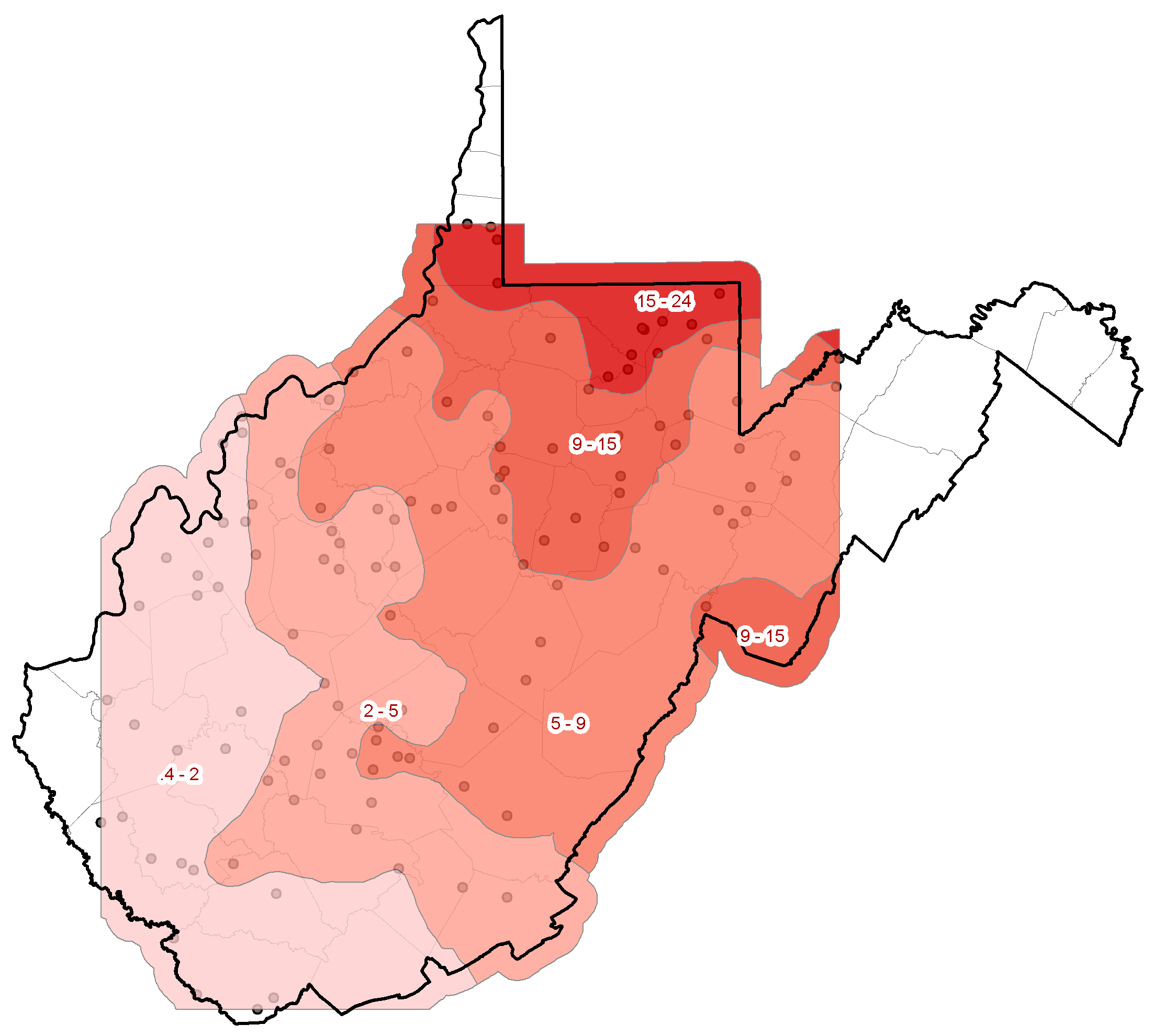 Marcellus Shale
Resource Assessment
Original Gas-in-Place Estimate
(in Bcf/mi2)
Source:  WVGES
Date:  May 17, 2013
Background                 Purpose                 Methodology/Data                 Preliminary Results                 Future Work
21
Preliminary Results:
Step 6—Estimate Volumes
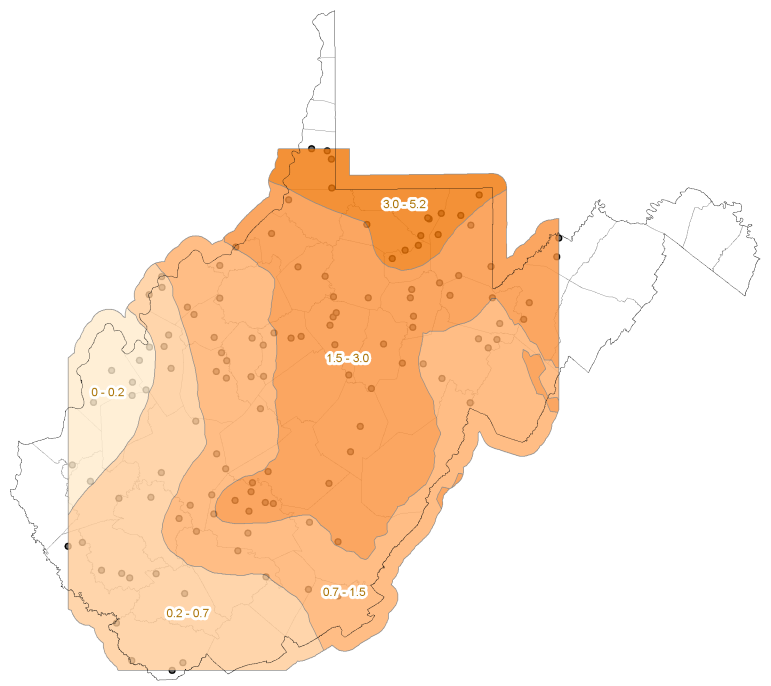 “Upper Marcellus- A”
Marcellus Shale
Resource Assessment
Original Gas-in-Place Estimate
(in Bcf/mi2)
Develop:
specialized maps
related to volumes
Source:  WVGES
Date:  May 17, 2013
Background                 Purpose                 Methodology/Data                 Preliminary Results                 Future Work
22
Preliminary Results:
Step 6—Estimate Volumes
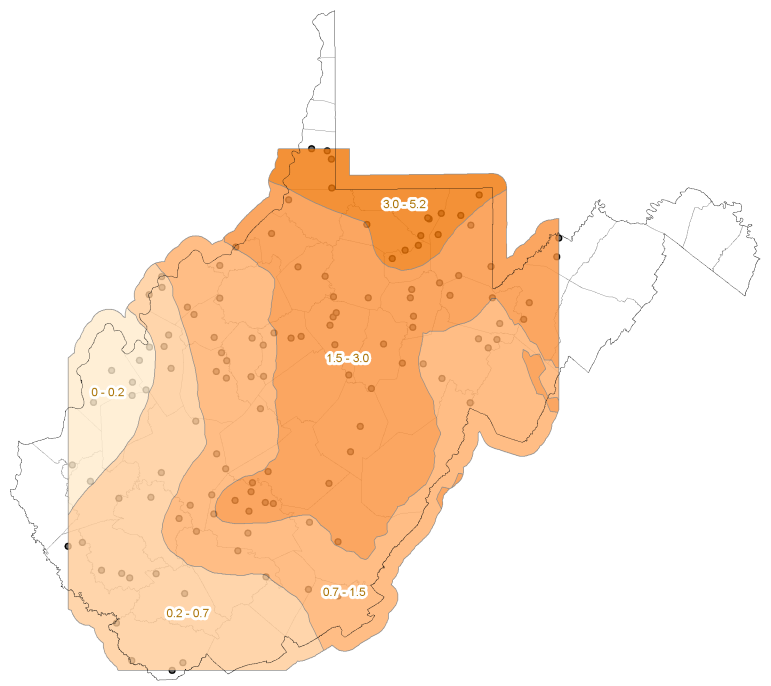 “Upper Marcellus- A”
Marcellus Shale
Resource Assessment
Original Gas-in-Place Estimate
(in Bcf/mi2)
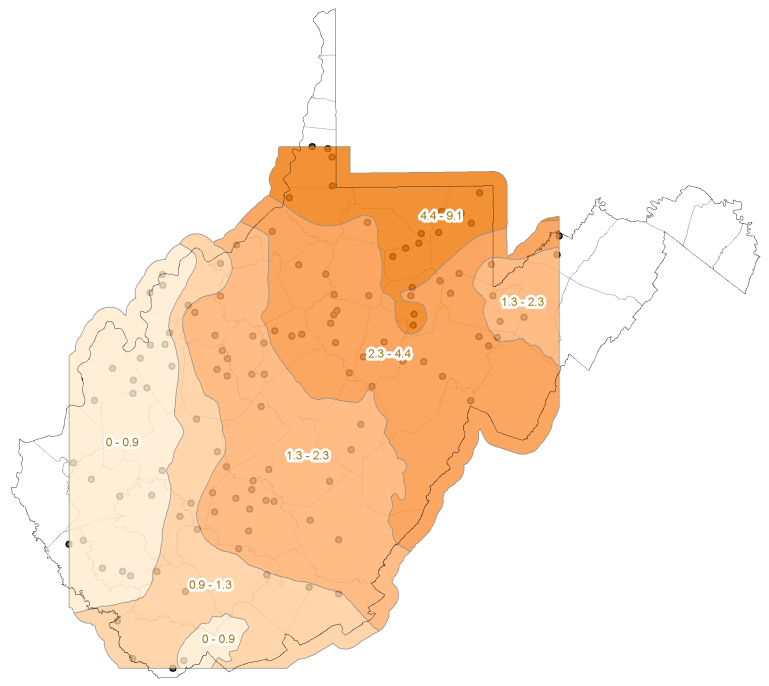 “Upper Marcellus-B”
Source:  WVGES
Date:  May 17, 2013
Background                 Purpose                 Methodology/Data                 Preliminary Results                 Future Work
23
Preliminary Results:
Step 6—Estimate Volumes
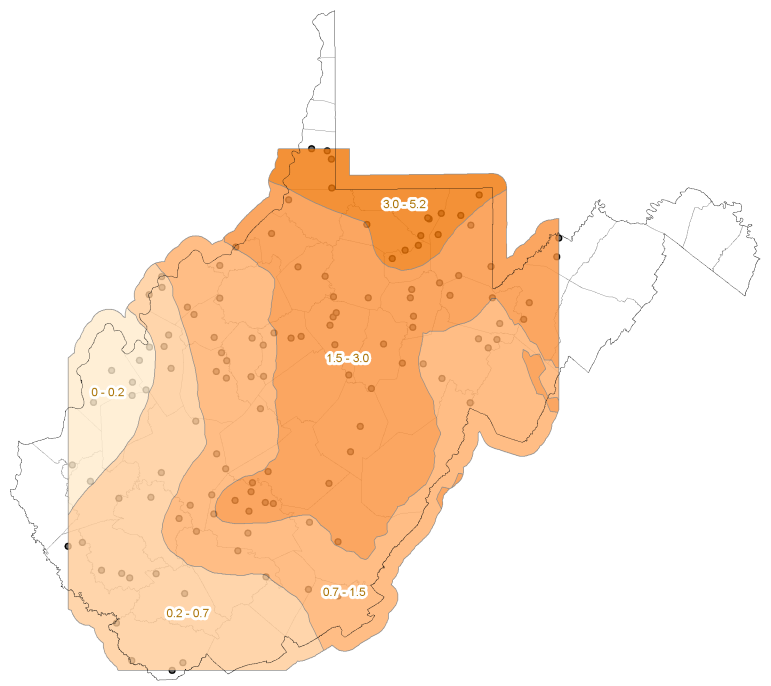 “Upper Marcellus- A”
Marcellus Shale
Resource Assessment
Original Gas-in-Place Estimate
(in Bcf/mi2)
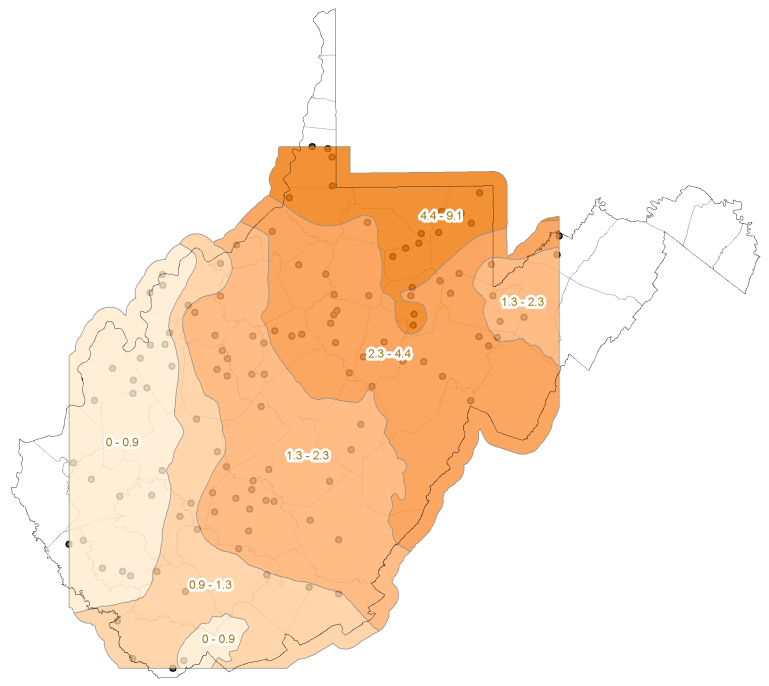 “Upper Marcellus-B”
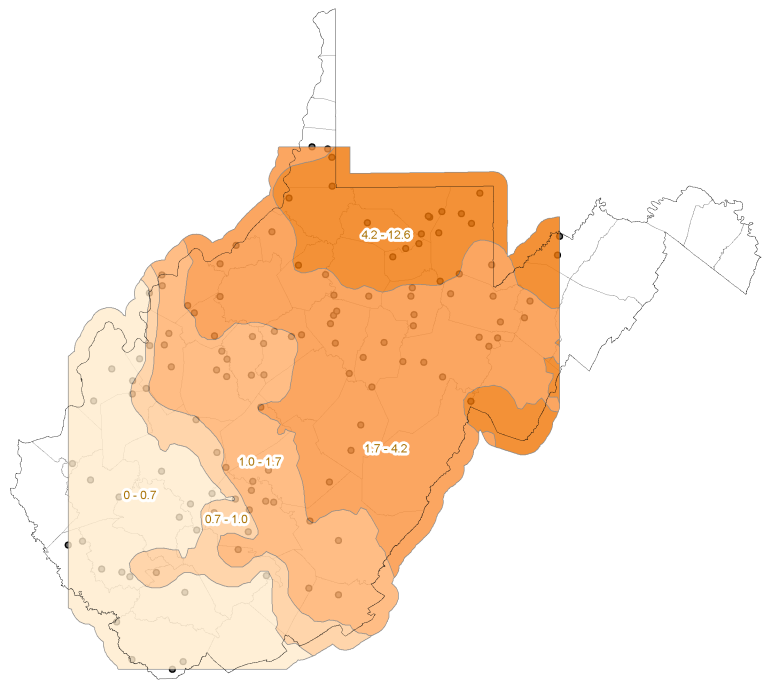 “Lower Marcellus”
Source:  WVGES
Date:  May 17, 2013
Background                 Purpose                 Methodology/Data                 Preliminary Results                 Future Work
24
Preliminary Results:
Step 6—Estimate Volumes
Develop:
additional
specializedmaps
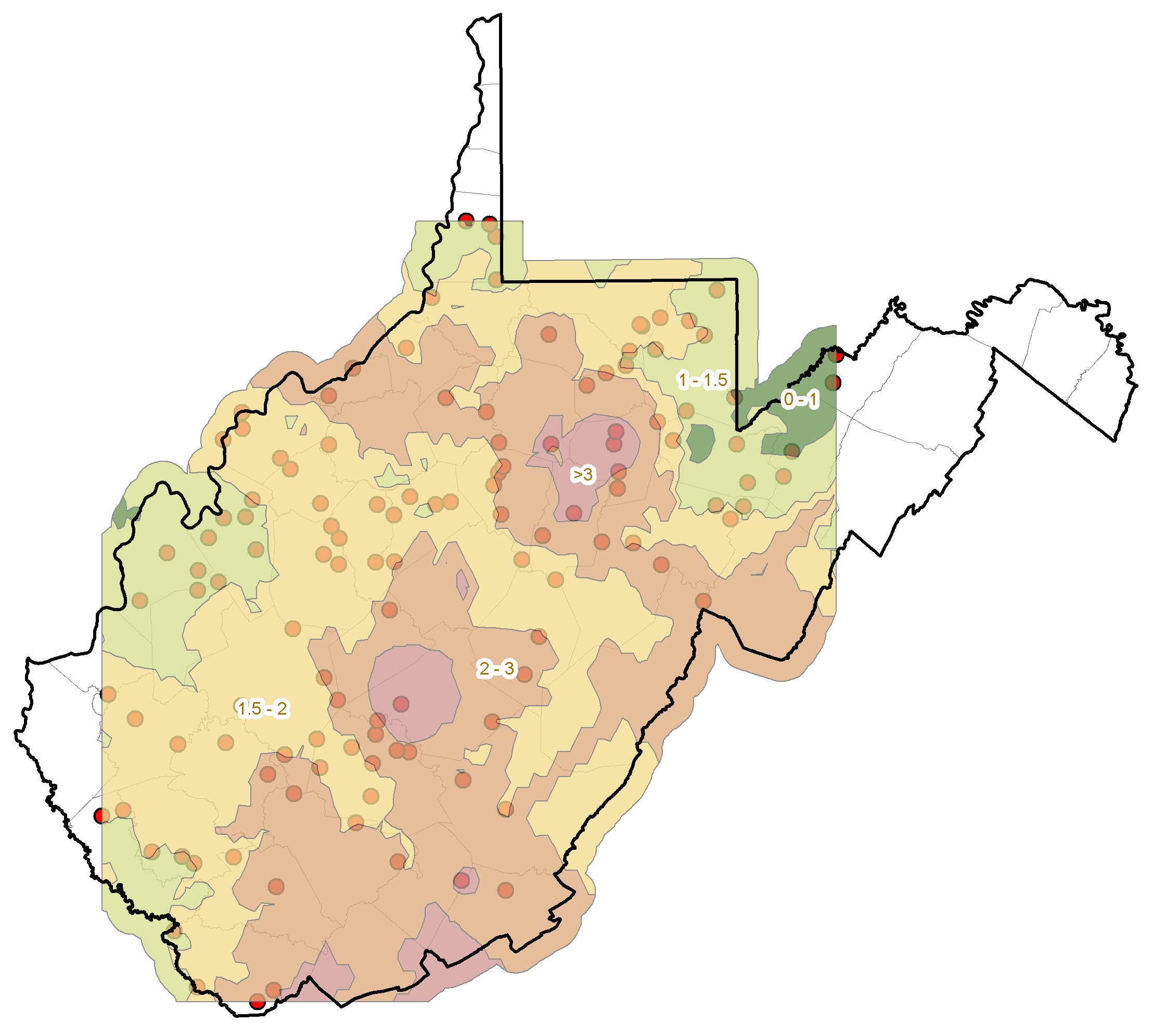 Marcellus Shale
“Upper-A”; “Upper-B” and “Lower”
Ratio of Adsorbed to Free Gas
derived from well log data
Background                 Purpose                 Methodology/Data                 Preliminary Results                 Future Work
25
Preliminary Results:
Step 6—Estimate Volumes
And the preliminary number is:
Source:  WVGES
Date:  May 17, 2013
Background                 Purpose                 Methodology/Data                 Preliminary Results                 Future Work
26
Preliminary Results:
Step 6—Estimate Volumes
And the preliminary number is:

122 Tcf
gas-in-place
Source:  WVGES
Date:  May 17, 2013
Background                 Purpose                 Methodology/Data                 Preliminary Results                 Future Work
27
Future Work:
Finalize Assessment
Incorporate additional well data

 Recalibrate all well data to core
Investigate further:
porosity
Vsh-Vker
Gc and TOC-Gc functions

 Refine volume estimates

 Investigate production and recovery factor(s)—Phase 2 of Study
Background                 Purpose                 Methodology/Data                 Preliminary Results                 Future Work
28
Future Work:
Release Results and Products
For the Marcellus Shale in West Virginia:
estimate of total original natural gas-in-place volume (refined)

 estimate of current recoverable natural gas volume 

 cross-sections and maps including maps for:
wells, location / extent, thickness, depth, pressure, and volumes

 up-to-date, publicly-accessible web-based map application
Background                 Purpose                 Methodology/Data                 Preliminary Results                 Future Work
29
Future Work:
Release Results and Products
Data will be updated and new maps and features will be added to the
Marcellus Shale web-based map application.
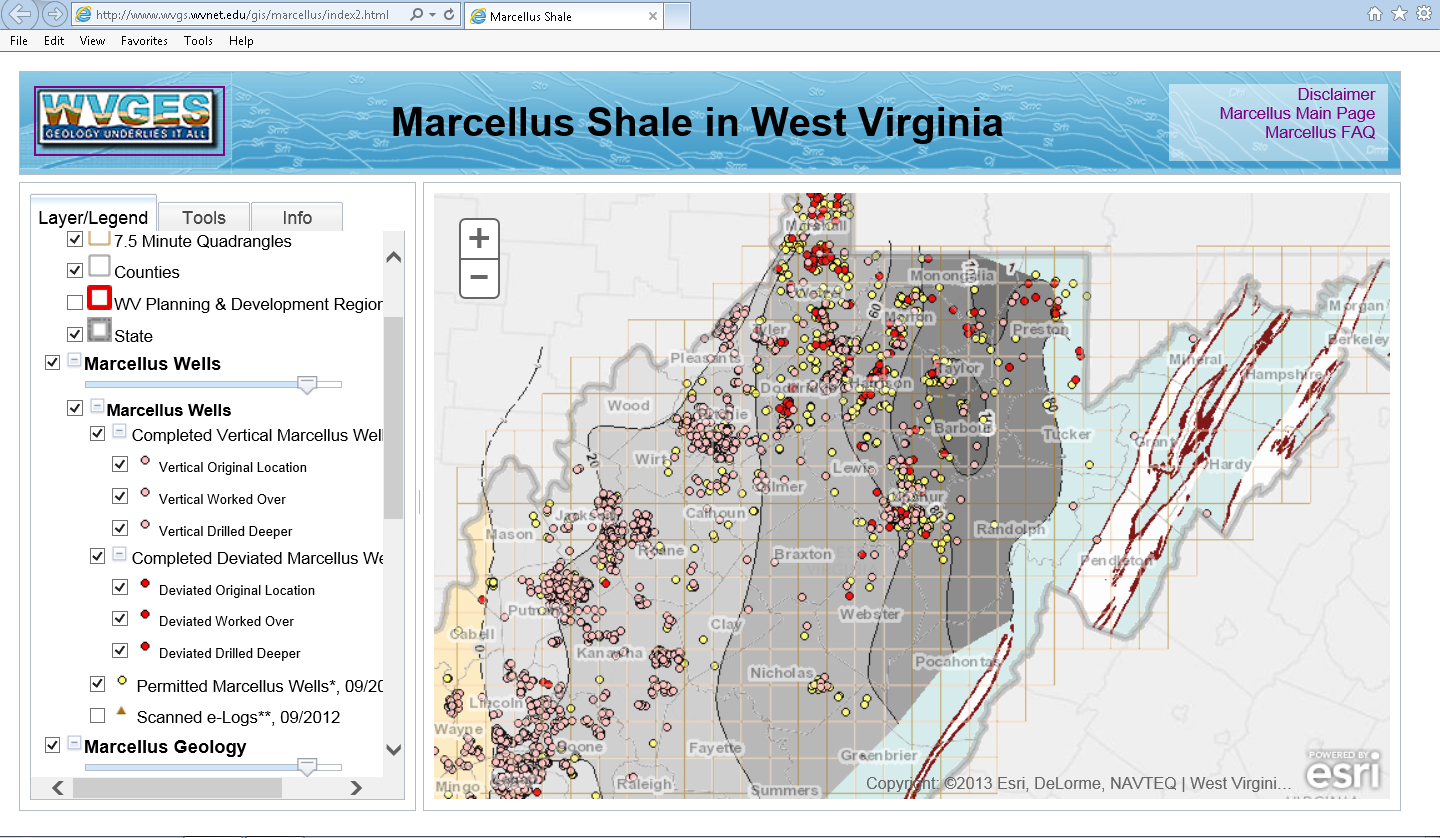 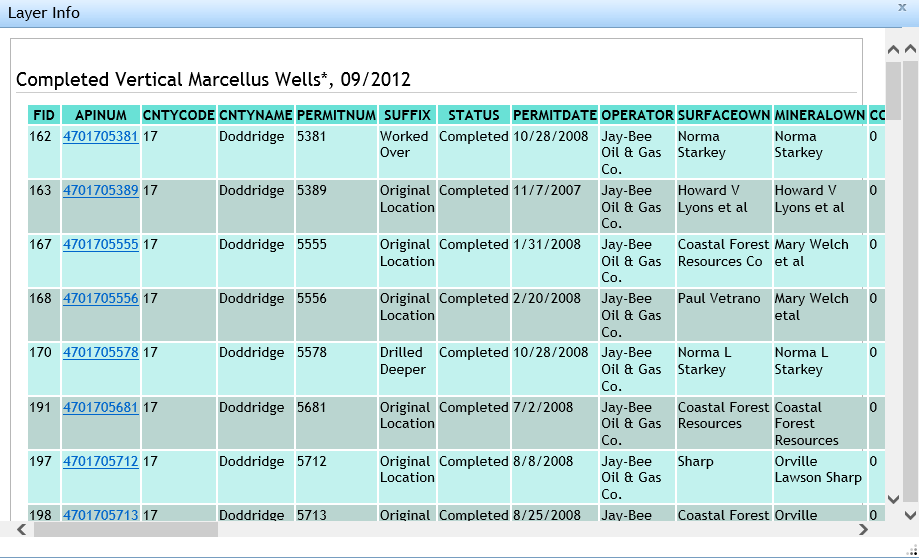 Background                 Purpose                 Methodology/Data                 Preliminary Results                 Future Work
30
Acknowledgements
IHS


 Mike Hohn, Mary Behling, Jessica Moore, Susan Kite, Sam McCreery,
John Bocan, John Saucer, Phil Dinterman, Ron McDowell, and Tom Repine
   West Virginia Geological and Economic Survey


Doug Miller, Beth King, and Kelly Moran
   Penn State
31
Questions,
Comments, or Suggestions?
32